Управління захисту споживачів
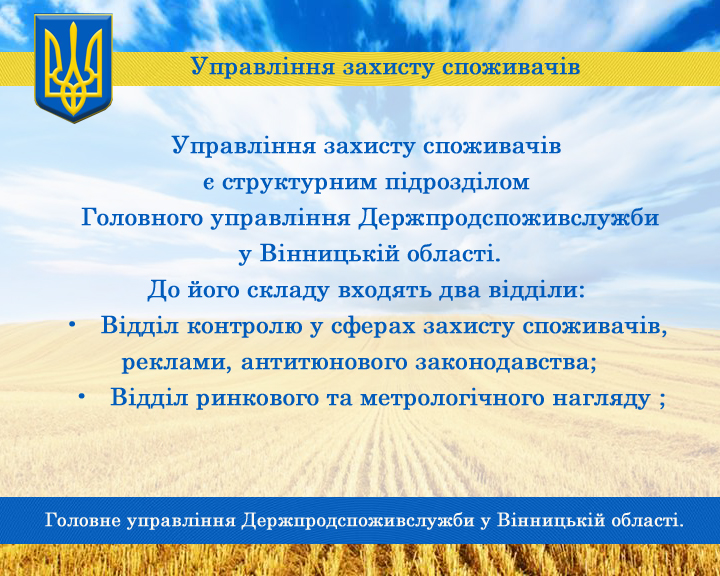 2
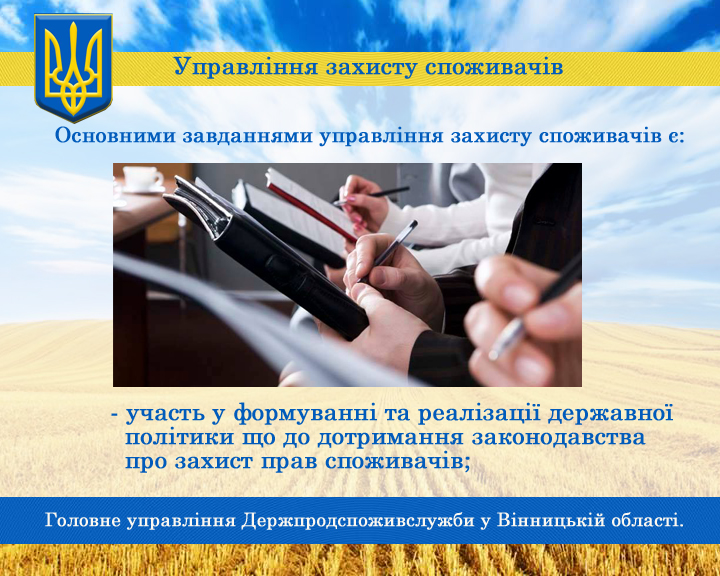 3
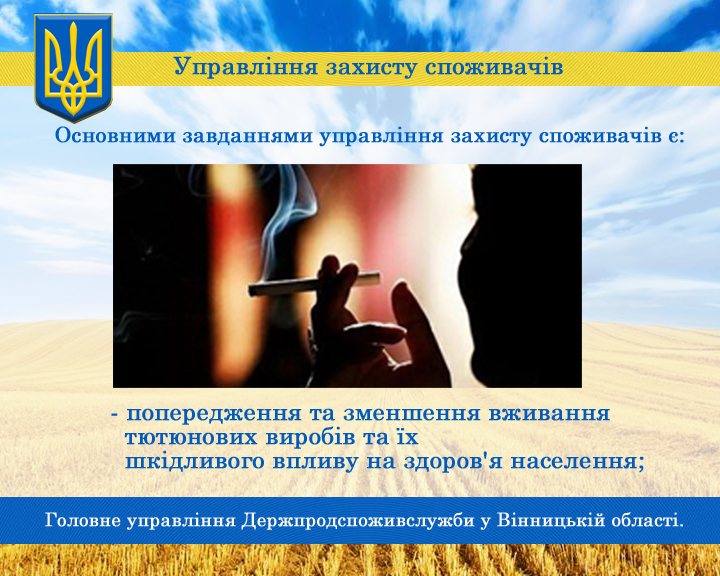 4
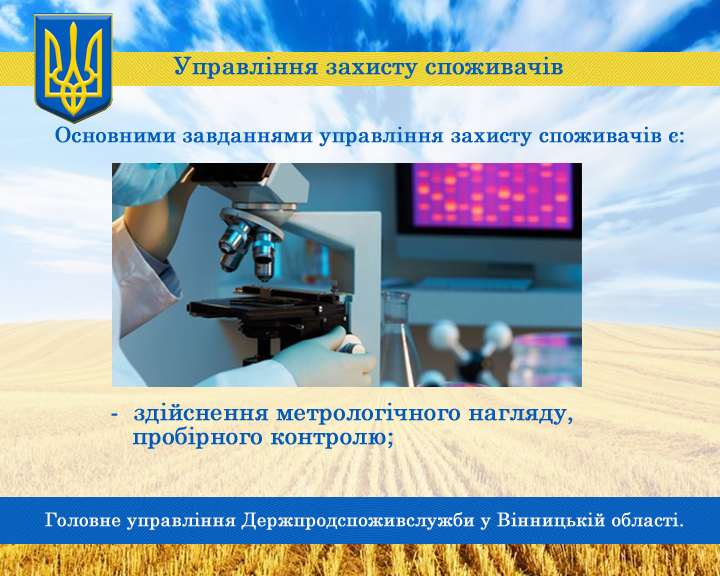 5
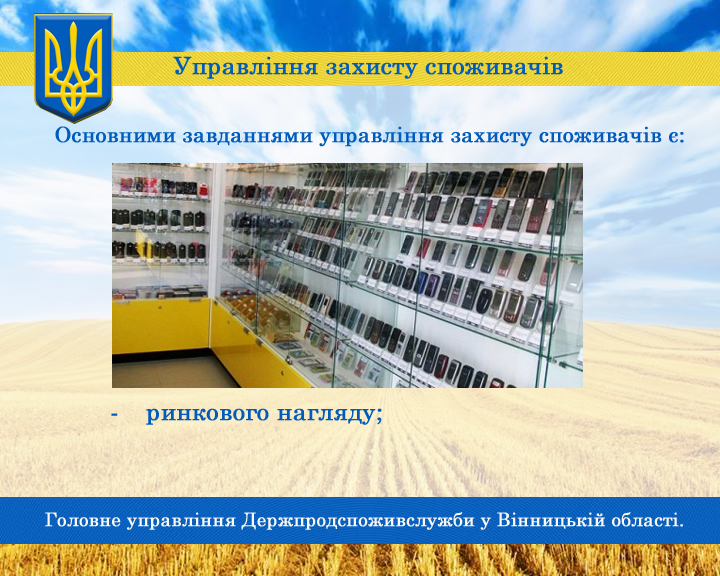 6
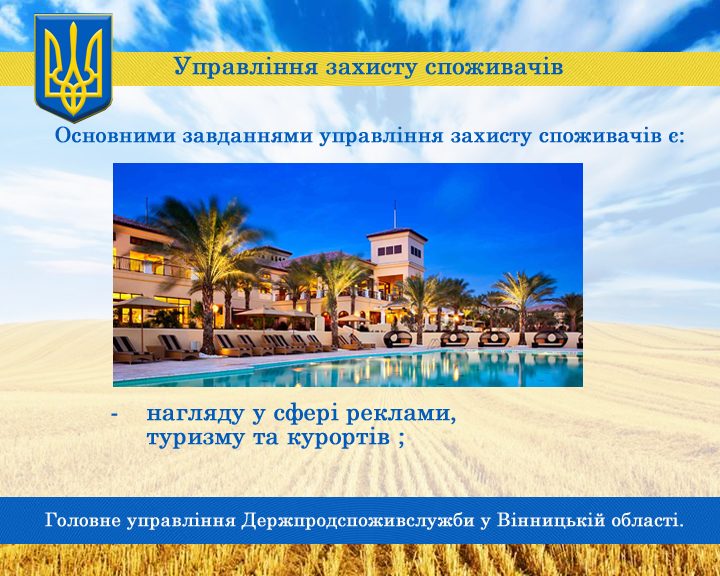 7
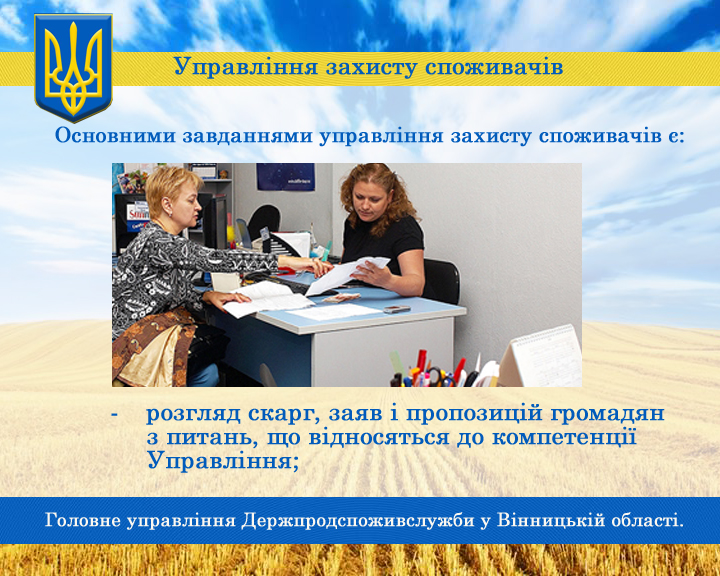 8
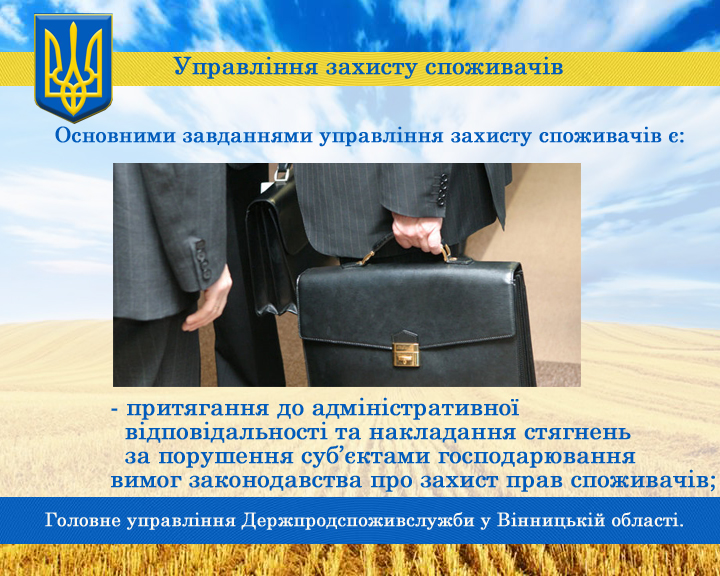 9
Проблемні питання
1. Фінансування відряджень з метою здійснення планових та позапланових заходів державного нагляду (контролю);

2. Видатки на утримання орендованого приміщення перевищували дозволеного ліміту.
10
Пріоритети
1. Одним із основних приоритетних напрямків є вжиття дієвих заходів щодо попередження куріння тютюнових виробів,  зниження рівня  їх  вживання серед населення, обмеження  доступу  до  них дітей,  охорони  здоров'я  населення від  шкоди,  що завдається їхньому здоров'ю внаслідок розвитку захворювань, інвалідності, а також  смертності,  спричинених курінням  тютюнових  виробів  чи іншим способом їх вживання. 

2. Іншим важливим пріоритетом діяльності є аналіз господарських відносин, що виникають у сфері надання та споживання житлово-комунальних послуг між виробниками, виконавцями і споживачами, як результату діяльності, спрямованої на забезпечення умов проживання та перебування осіб у жилих і нежилих приміщеннях, будинках і спорудах, комплексах будинків і споруд відповідно до нормативів, норм, стандартів, порядків і правил.
11